Title V: Rural Education Achievement Program
1
Title V-Rural Low-Income Schools
Allocations uploaded into the Consolidated Application late July-early September
US Department of Education Estimated 2020-2021 REAP Allocations

Uses of RLIS Funds:
Title I, Part A
Title II, Part A
Title III
Title IV, Part A
Family Engagement Activities
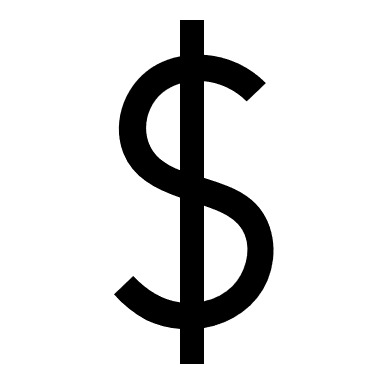 2
[Speaker Notes: CDE typically receives Title V-RLIS Allocations in late July or early September of each year. If districts applications are still in the initial review process, then allocations will be uploaded into the Consolidated Application for LEA’s to budget.

You can review the 2020-2021 REAP Allocations linked here to view estimated RLIS allocations. Please keep in mind these are estimates and your final allocations could differ slightly. 

As a reminder, RLIS funds can be used for any activity allowed under Title I, Part A, II, III, IV and Family Engagement Activities with the same expectations of being reasonable and necessary.]
Title V 2020-2021 Consolidated Application Updates
3
[Speaker Notes: There are no narrative collections for Title V, but one update to the 2020-2021 Consolidated Application you will find is the additional Funding Source selection options to help reviewers understand the purpose and intent of your proposed activities and which program it could be allowable under.

We ask that when budgeting your Title V activities, that you select the ESEA program in which that activity would be allowable under and most aligned to intent and purpose of
Examples. 
Portion of ELA Interventionist Salary to provide additional supports to student at-risk or not meeting grade level standards
Correct Funding Source: Title V, Part B-Title I, Part A Activity
EL Coordinator to attend PD for implementation of Achieve 3000 as supplemental intervention. Participant will share strategies learned with general ed. Teachers, ELA and Math interventionists to enhance additional supports provided to EL Students
Correct Funding Source: Title I, Part A, Title II, Title III (depending on core ELD program)]
Review Approval Criteria:
Budget line item considerations: 
Funding source selected indicates which program activity is allowed under
Funding source selected aligns with activity description Activity category aligns with activity description and coding
Descriptions of activities are allowable, reasonable and necessary
Professional development activity descriptions detail the content of the PD, how the PD will be delivered throughout the year, who is participating, how information will be shared upon return
4
[Speaker Notes: Criteria that CDE reviewers will use to approve Title V budgeted activities is outlined here. 

The most important checks will be ensuring that the proposed activity is reasonable and necessary and that the correct funding sources were selected.]
Title V Funding Flexibility
5
Funding Flexibility: AUFA vs. Transfers
Districts are eligible for either Alternative Uses of Funds Authority or Transfer
A list of AUFA eligible LEA’s is published at the same time as preliminary allocations.
LEA’s not eligible for REAP-flex are eligible for Transfer.
The List of AUFA Eligible LEAs is posted on the Title V website
Rural Education Achievement Program  Allows eligible small rural school districts the opportunity to use funding from certain federal sources for other federal program purposes. 
Funds do not ‘move’.
Transferability: A broad provision that allows states and districts to transfer a portion of funds among a set of eligible federal programs. 
Funds ‘move’ by increasing one grant and reducing another. 
Transferring funds may impact required Set-Asides.
6
[Speaker Notes: Districts are only eligible for one flexibility option. Either AUFA or Transfer – budget coverpage will guide districts through flexibility options
Point out how AUFA and transfer differ – AUFA remain in original Title, Transfer they actually move- which impacts set-asides and carryover. 
Difference in how excel file operates as well – input figures on budget summary sheet for transfer.
Carryover will remain in the original program.]
Funding Flexibility: AUFA
7
[Speaker Notes: Funding Source Column –select the appropriate “AUFA for use in” Title option
AUFA budgeted amounts will flow to the Budget Summary 
“AUFA for use in” will total under the original funding source, which does not increase the allocations

LEAs may AUFA Title II, Part A funds for use in:
Title I, Part A
Title III, Part A,
Title III, Immigrant Set-Aside, and 
Title IV, Part A
LEAs may AUFA Title IV, Part A funds for use in: 
Title I, Part A, 
Title II, Part A, 
Title III, Part A, and
Title III, Part A Immigrant Set-Aside

When drawing down funds from Grants Fiscal, funds will be requested from the original program.]
Funding Flexibility: Transfer
LEAs may transfer Title II, Part A and Title IV, Part A funds into any other Title program for which the LEA has received and accepted an allocation.
Transferring funds will reduce the Title II, Part A or Title IV, Part A allocation while increasing the Title allocation of transfer program within the transfer program budget.  The transfer will impact the LEA’s required Set-Asides, including: 
Parental Activities Set-Aside

When drawing down funds from Grants Fiscal, funds will be requested from the original program
8
[Speaker Notes: LEAs may transfer Title II, Part A and Title IV, Part A funds into any other Title program for which the LEA has received and accepted an allocation.
Transferring funds will reduce the Title II, Part A or Title IV, Part A allocation while increasing the Title allocation of transfer program within the transfer program budget.  The transfer will impact the LEA’s required Set-Asides, including: 
Parental Activities Set-Aside

When drawing down funds from Grants Fiscal, funds will be requested from the original program]
Funding Flexibility: Consolidated Schoolwide Programs
9
[Speaker Notes: To consolidate funds means that the district has identified the total pool of resources that will be used to implement the schoolwide plan for each specific school location and will charge the expenditure activities to an account coding that identifies each such schoolwide budget for each school]
Questions??
10
ESEA Office
11
[Speaker Notes: Nazie – Note changes in assignments]
ESEA Office (Cont.)
12
Grants Fiscal Contacts
13